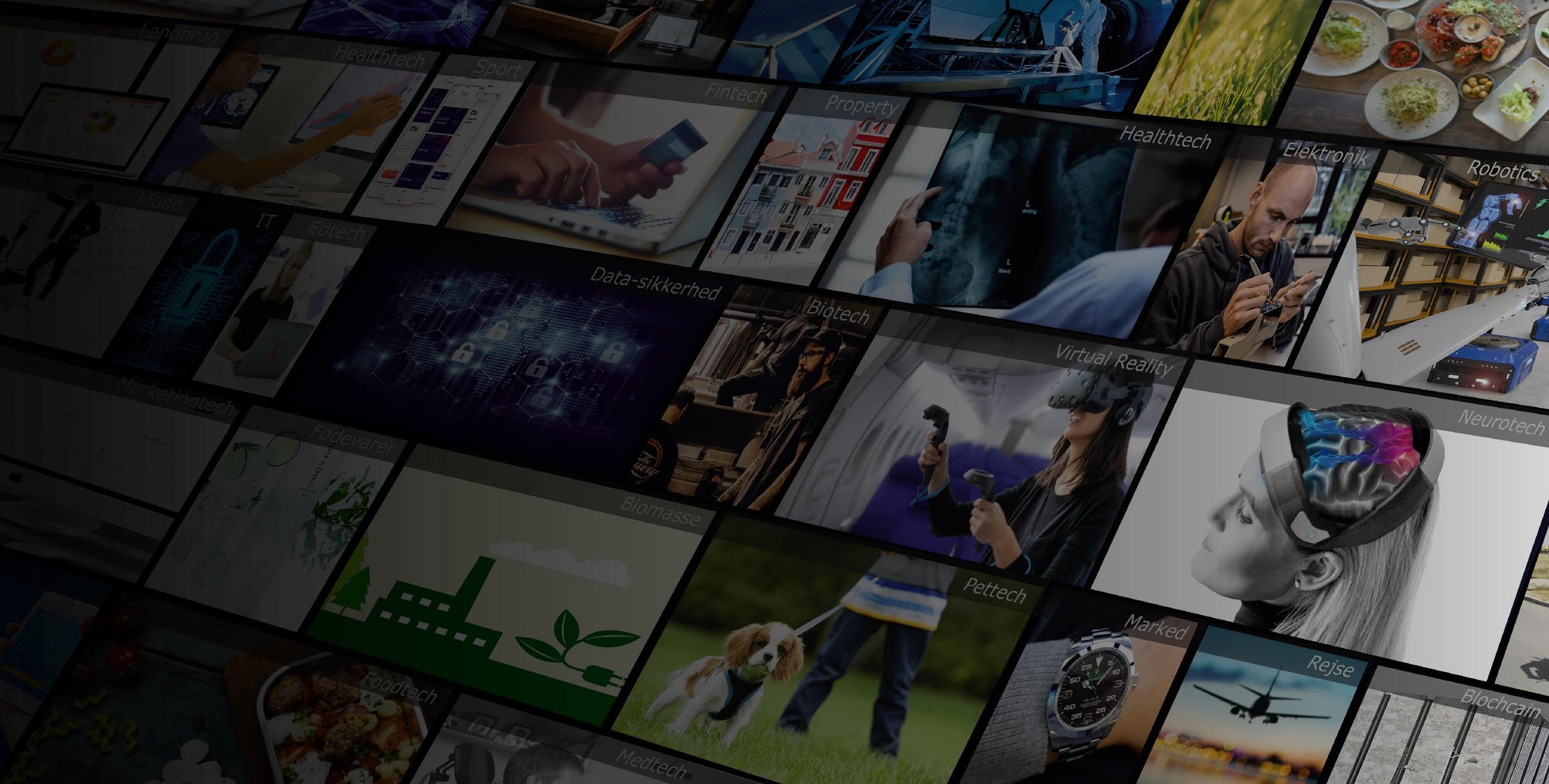 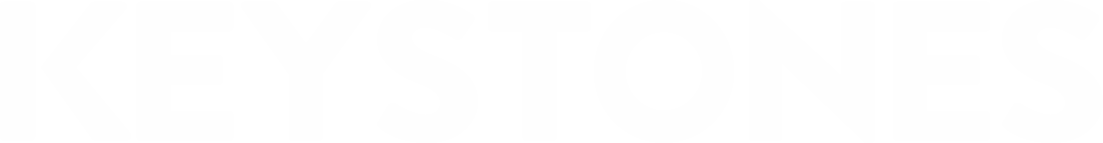 INVESTOR PRESENTATION TEMPLATE
This template is primarily designed for live meetings and presentations

Please see separate template for presentations that are designed to be read onscreen or in print – without the startup being present.
Keystones is Denmark's largest network of private startup investors. 
We invest risk capital, competencies and passion into startups.
Keystones ApS
Diplomvej 381 * 2800 Lyngby * Denmark
www.keystones.dk
info@keystones.dk
General information notes, tips and tricks
YOU CANUse this presentation for personal or commercial use.Edit as much in the template as you wish to fit your needs.
YOU MAY NOTRedistribute, resell, license or otherwise make the template available for download to a third party without written accept from Keystones
This template is just for inspiration, please delete/move/insert slides to suit your needs. 
Insert figures, charts, pictures etc. Remember to think creatively. Combine hard facts with appealing layout.
Along the way you will see some “placeholders”. You should insert your own pictures by clicking on the icon. Then your picture will automatically adjust to the placeholder. 
If you add a new textbox remember to check that all fonts are the same. As a standard we have used Arial
When building presentations in power point, the “slide master” is an important tool. Please spend some time to get familiar with the slide master. You will find the slide master at: ”Show” -> “Slide master”. Here you will see the different layouts in the left bar. If you make changes in the slide master design, it will impact all the relevant slides. 
The template may appear rather simple. That is because you need to insert your own pictures and content. There will be a placeholder on the slide - just click to insert a picture that will match into the box. 
Please put your company logo in the corner of all the slides, just go to slide master and insert your picture on the different layout templates in slide master. The logo will now show on all the slides.
On the next slides you will see our recommended content and suggestions for each chapter
‹#›
APPENDIX
PITCH MATERIAL
SLIDE 4-17
ADDITIONAL SLIDES & ICONS
SLIDE 19-46
A few summarizing bullets

A line about the problem/market opportunity 
Our solution is perfect and the timing is right
Customers are xyz and their benefit is enormous
We have an incredible team
Looking for x M EUR, 1 board member/CxO
COMPANY NAME
NAME
TITLE (TYPICALLY CEO)
MAIL & MOBILE
CONTACT
ROAD, POSTAL, CITY, COUNTRY 
WEBSITE
COMMENTARY BOX – PLEASE DELETE
Less than 20% of startups produce a good front page!
Consider the language of the presentation
THE PROBLEM
Present a real and serious pain – in terms of people suffering, the climate being hurt, businesses losing money, tax payers money being wasted etc…
Show that you have analysed and documented the “core problem” with external and valid data. Both at a high level (research, white papers) and from a specific customer level
Make it obvious that many businesses/public customers/ private consumers will pay at least cost-of-goods-sold x 5 to have the problem solved
Present it accurately and in an easy to understand way – in a combination of real-life relevant photos/videos and text
COMMENTARY BOX – PLEASE DELETE
Less than 10% of startups do a good problem description, which combines high level research/facts with micro level customer statements
THE SOLUTION
You can describe the solution in both and illustrations. Include some of the features or benefits in the left side of the slide.
FEATURE #1
FEATURE #2
FEATURE #3
DESCRIPTION
DESCRIPTION
DESCRIPTION
DESCRIPTION
DESCRIPTION
DESCRIPTION
DESCRIPTION
DESCRIPTION
DESCRIPTION
COMMENTARY BOX – PLEASE DELETE
Describe the solution/product so that everyone understands it
What is ”the special sauce”? Patents/rights? 
What is the client/user benefit? 
Why now / why is the time right?
THE BUSINESS MODEL
DISTRIBUTORS/
CUSTOMERS
SUPPLIERS
OUR COMPANY
Xx
Xx
Xx
Xx
xx
Xx
Xx
Xx
Xx
xx
Xx
Xx
Xx
Xx
xx
________
________
______
_______
COMMENTARY BOX – PLEASE DELETE
The business model basically describes the flow of goods/services and money – and ultimately how the company makes a profit.
Less than 10% of startups present a solid yet easy-to-understand business model
Typically to be presented with flow of goods/services from left to right – and flow of money from right to left
Remember the entire overview – particularly if you work with physical products that need assembly, warehousing, returned goods handling, distributors, retailers and end customers
THE MARKET
You can insert some text regarding the market 

Add statistics/analysis to back up your argumentation
COMMENTARY BOX – PLEASE DELETE
You  can map out your markets if you’re operating worldwide – if your focus is Europe, you can simply delete this slide and move on to the next.
Each country is a unique part so you can colour the map as you wish
Important: what is the market potential for the revenue from your solution. Many are caught by an incorrectly defined potential. 
Often a combination of bottom-up and top-down approach 
Beware of ”if we just had 1% of the world market” 
Realism and research = credibility
THE MARKET
You can insert some text regarding the market 

Add statistics/analysis to back up your argumentation
COMMENTARY BOX – PLEASE DELETE
Each country is a unique part so you can colour the map as you wish
Important: what is the market potential for the revenue from your solution. Many are caught by an incorrectly defined potential. 
Often a combination of bottom-up and top-down approach 
Beware of ”if we just had 1% of the world market” 
Realism and research = credibility
CUSTOMER TESTIMONIALS
COMMENTARY BOX – PLEASE DELETE
Insert customer logo/picture
If there is no revenue, describe that you have a ”letter of intent” or tell about which reactions you have got from potential clients so far.
COMPETITIVE LANDSCAPE
PARAMETER 1
PARAMETER 2
PARAMETER 3
PARAMETER 4
COMMENTARY BOX – PLEASE DELETE
You can add in your competitor's logo by clicking the image. Furthermore you can colour each dot the way you want to show the competition. 

Consider mapping the competitors in a classic diagram with x-axis and y-axis. The axis should be the crucial factors in your customer value proposition 
Often used axis are price, TCO – total cost of ownership, quality, delivery time, ROI…
Analyze selected competitors in a table showing features with green check-marks and red crosses, helping you define your positioning
<30% do it well
TIMELINE
Icons for each of the circles can be changed.  At slide 45 & 46  you find some icons free of use.
Icons for each of the circles can be changed.  At slide 45 & 46  you find some icons free of use.
Icons for each of the circles can be changed.  At slide 45 & 46  you find some icons free of use.
2022
2023
2021
2024
2019
2022
Icons for each of the circles can be changed.  At slide 45 & 46  you find some icons free of use.
Icons for each of the circles can be changed.  At slide 45 & 46  you find some icons free of use.
Icons for each of the circles can be changed.  At slide 45 & 46  you find some icons free of use.
COMMENTARY BOX – PLEASE DELETE
This is layouted as a “slide 1 of 2” slides, so see next slide also please
What has been achieved so far? Products, customers, team, etc. 
What are the next steps and key-milestones?
What are your ambitions? Exit option?
CORE TEAM – FOUNDERS/MANAGEMENT
COMMENTARY BOX – PLEASE DELETE
Convince us that this is the right team located in the right place to solve the problem and build a successful company
Which competencies are still to be on boarded – and what is the plan to find them? 
<10% do it well
BOARD/ADVISORY BOARD/INVESTORS/OWNERS
COMMENTARY BOX – PLEASE DELETE
Convince us that this is the right team located in the right place to solve the problem and build a successful company
Which competencies are still to be on boarded – and what is the plan to find them? 
<10% do it well
FINANCIAL / BUDGET
COMMENTARY BOX – PLEASE DELETE
Absolute minimum is revenue, gross margin, earnings 
Add other factors, ratios, value drivers if relevant
Assumptions and a sharp understanding of the business case is more important than accuracy of decimals 
<10% have a well worked through financial slide
CAPITAL REQUIRED
TRANCHES?
MILESTONES?
INVESTOR COMPETENCIES?
FUNDING
Insert graphs, pie charts etc.
COMMENTARY BOX – PLEASE DELETE
Which "deal" do you want: Capital requirement, investor's skills, tranches, milestones, exit considerations
A few summarizing bullets

A line about the problem/market opportunity 
Our solution is perfect and the timing is right
Customers are xyz and their benefit is enormous
We have an incredible team
Looking for x M EUR, 1 board member/CxO
COMPANY NAME
NAME
TITLE (TYPICALLY CEO)
MAIL & MOBILE
COMMENTARY BOX – PLEASE DELETE
Less than 20% of startups produce a good front page!
Consider the language of the presentation  
When presenting: Use this front page also as your final slide instead of a final slide just stating “Thank you” or “Questions?”. Often the final slide is displayed for many minutes during a Q&A, so it needs to add value
CONTACT
ROAD, POSTAL, CITY, COUNTRY 
WEBSITE
APPENDIX
PITCH MATERIAL
SLIDE 4-17
ADDITIONAL SLIDES & ICONS
SLIDE 19-46
THE FOLLOWING SLIDES ARE FREE OF USE TO SPICE UP YOUR PRESENTATION.ENJOY!
APPLICATIONS
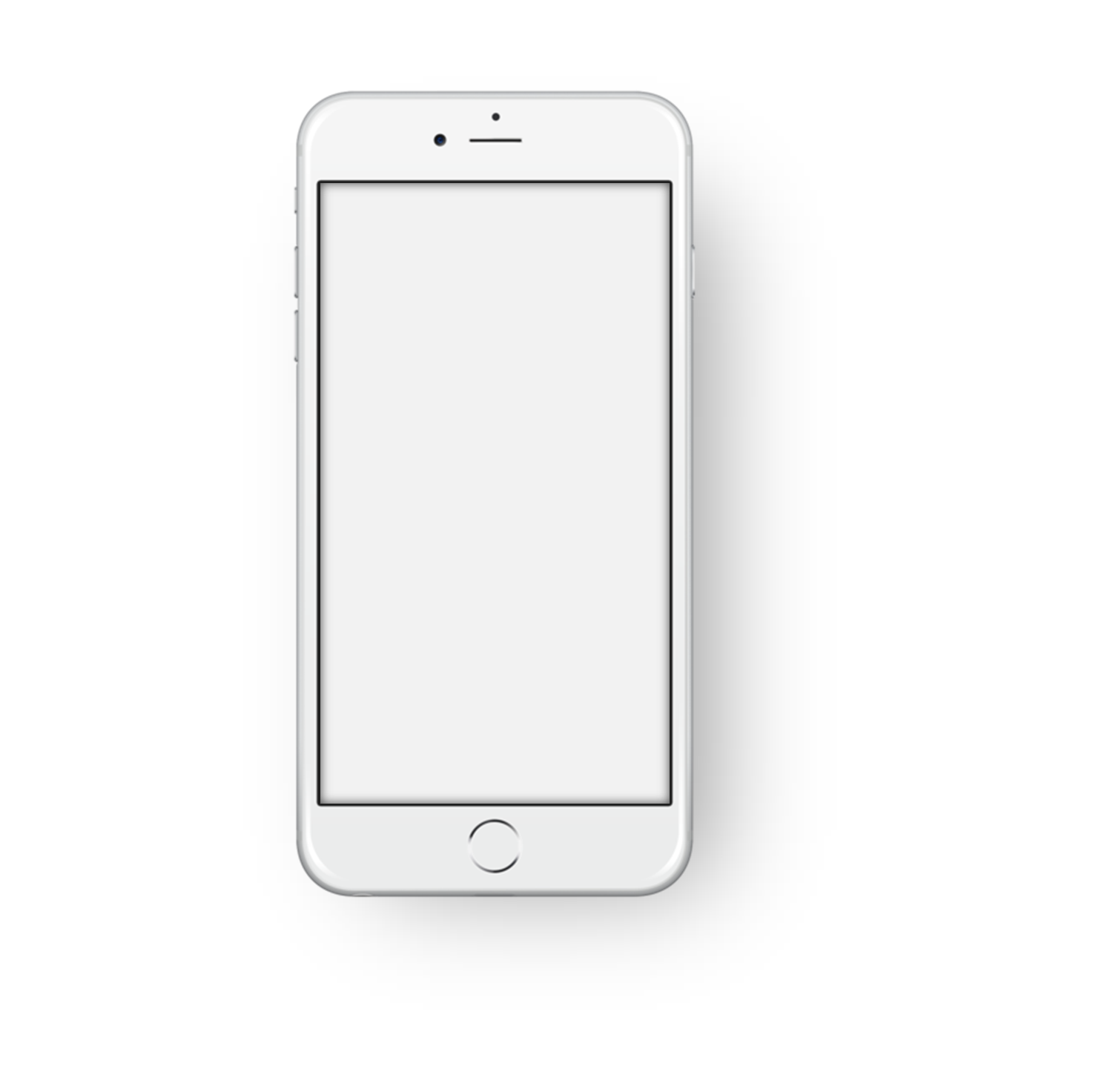 FEATURE
FEATURE
FEATURE
FEATURE
DESCRIPTION
DESCRIPTION
DESCRIPTION
DESCRIPTION
DESCRIPTION
DESCRIPTION
DESCRIPTION
DESCRIPTION
DESCRIPTION
DESCRIPTION
DESCRIPTION
DESCRIPTION
APPLICATIONS
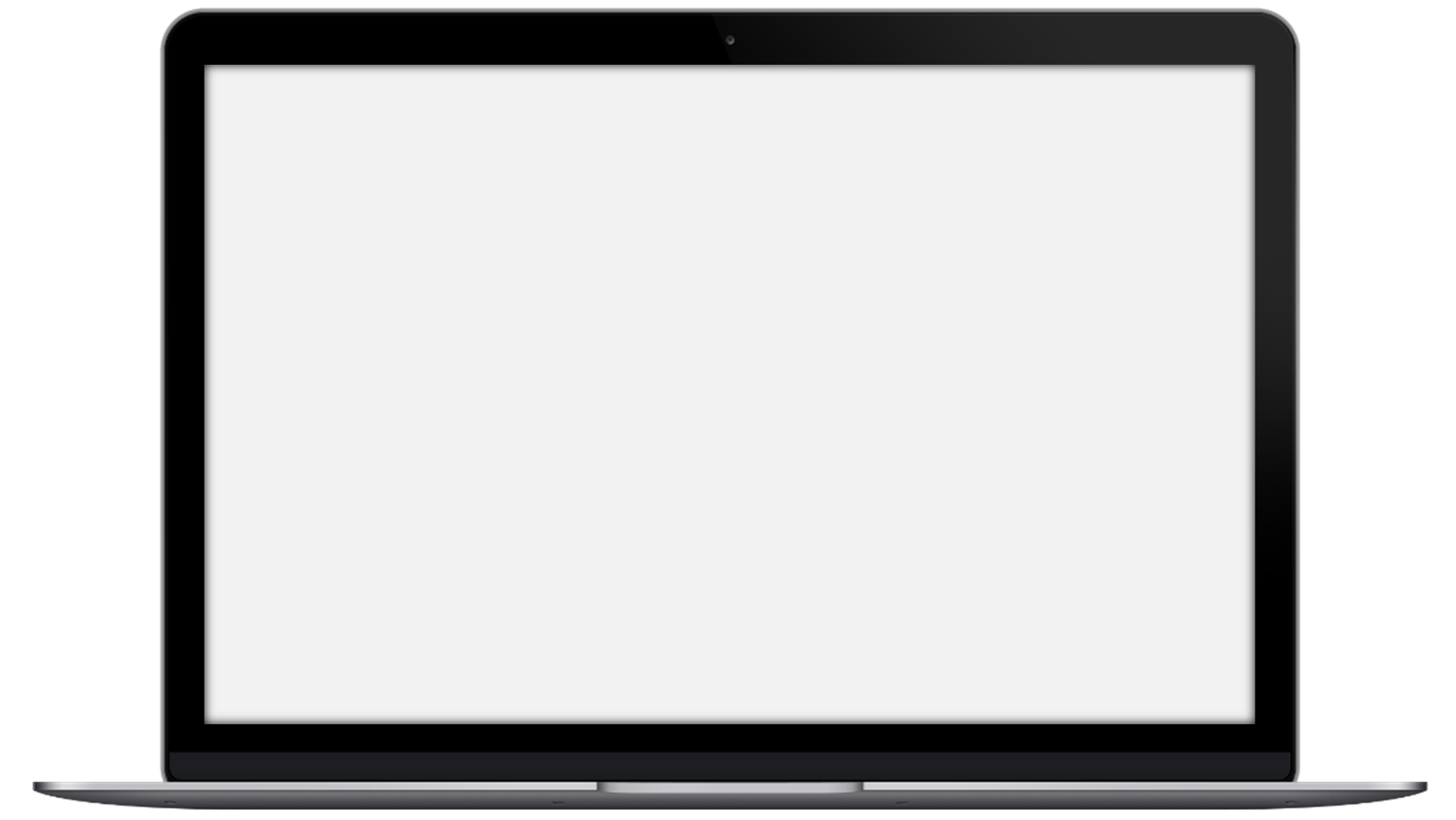 DESCRIPTION
DESCRIPTION
DESCRIPTION
FEATURE 1
FEATURE 2
DESCRIPTION
DESCRIPTION
DESCRIPTION
DESCRIPTION
DESCRIPTION
DESCRIPTION
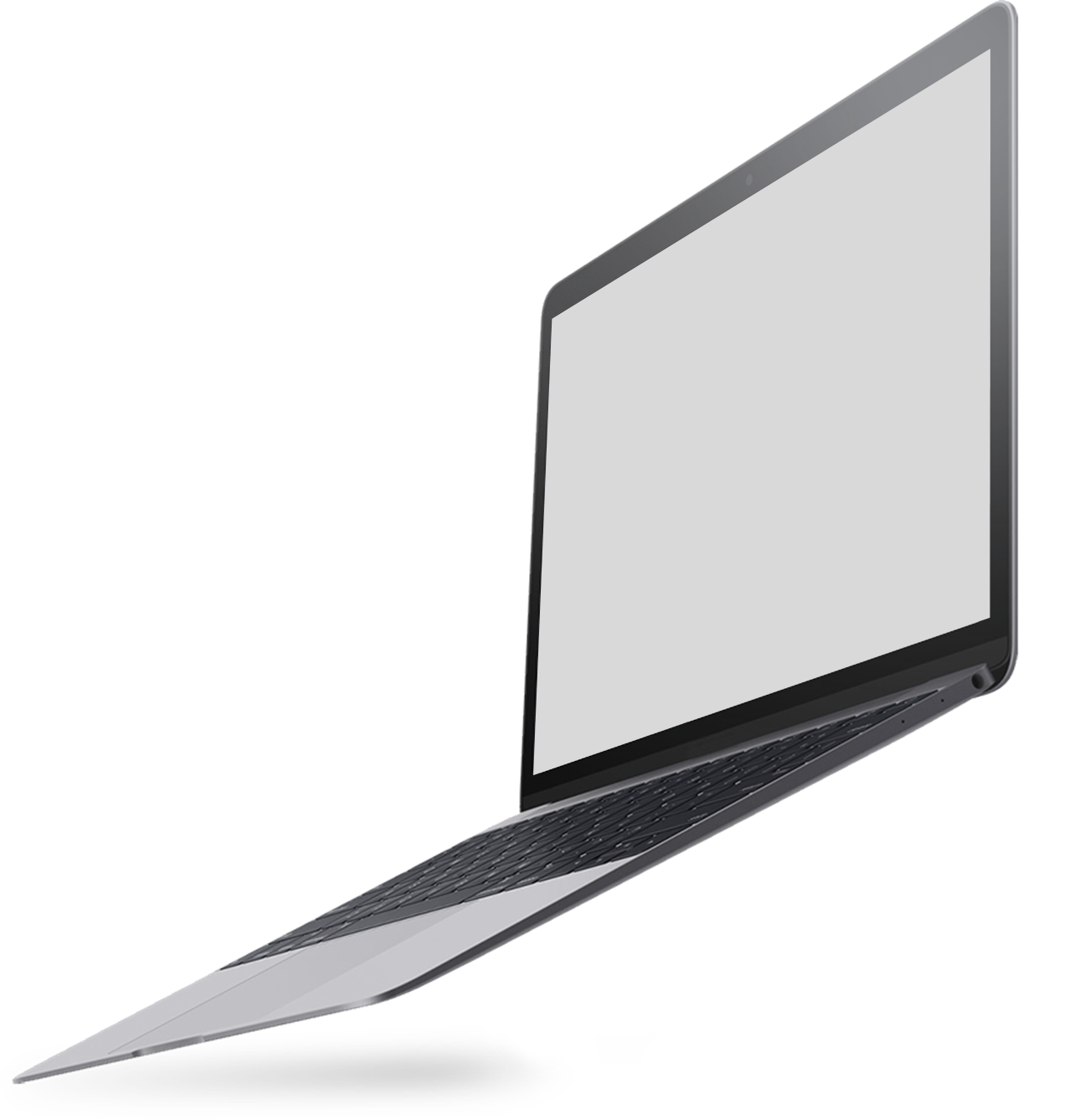 APPLICATIONS
PRODUCT DESCRIPTION
FEATURE 1
FEATURE 2
DESCRIPTION
DESCRIPTION
DESCRIPTION
DESCRIPTION
DESCRIPTION
DESCRIPTION
PRODUCT FEATURE
FEATURE 4
FEATURE 3
FEATURE 2
FEATURE 1
HEADLINE
DESCRIPTION
DESCRIPTION
DESCRIPTION
DESCRIPTION
DESCRIPTION
DESCRIPTION
DESCRIPTION
DESCRIPTION
DESCRIPTION
PRICING PLAN
FEATURE
FEATURE
FEATURE
BASIC
PRO
PREMIUM
FEATURE
FEATURE
FEATURE
FEATURE
FEATURE
FEATURE
FEATURE
DESCRIPTION
DESCRIPTION
DESCRIPTION
Only
Only
Only
10$
29$
19$
PRICING PLAN
HEADLINE
FEATURE
FEATURE
PROFESSIONAL
BASIC
IF YOU HAVE 2 PRICE VERSIONS HERE IS A GRAPHIC WAY TO PRESENT IT.
IF YOU HAVE 2 PRICE VERSIONS HERE IS A GRAPHIC WAY TO PRESENT IT.
IF YOU HAVE 2 PRICE VERSIONS HERE IS A GRAPHIC WAY TO PRESENT IT.
FEATURE
FEATURE
FEATURE
DESCRIPTION
DESCRIPTION
Only With
Only With
19$
10$
PERSONA
60%
40%
WOMEN'S
MAN'S
AGE:
OCCUPATION:
STATUS:
LOCATION:
ARCHETYPE:
CLASS:
AGE:
OCCUPATION:
STATUS:
LOCATION:
ARCHETYPE:
CLASS:
Your Text Goes Here
Your Text Goes Here
Your Text Goes Here
Your Text Goes Here
Your Text Goes Here
Your Text Goes Here
BOTTOM-UP AND TOP-DOWN
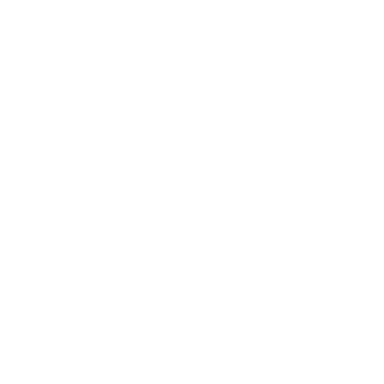 Top-down: Control
INTERNAL DATA ENLIGHTEN THE STATED PROBLEM. EXAMPLES:
CUSTOMER FEEDBACK
INTERVIEWS
ETC.
YOU
“THE SWEET SPOT” – WHEN BOTTOM-UP AND TOP-DOWN MEETS AND CONFIRM EACHOTHER.
EXTERNAL DATA ENLIGHTEN THE STATED PROBLEM. EXAMPLES:
WHITE PAPERS
NEWS
ETC.
Bottom-up: Empower
WORLD Map
You can insert some text regarding the market 

Add statistics/analysis to back up your argumentation
EUROPE Map
You can insert some text regarding the market 

Add statistics/analysis to back up your argumentation
ASIA Map
You can insert some text regarding the market 

Add statistics/analysis to back up your argumentation
NORTH AMERICA Map
You can insert some text regarding the market 

Add statistics/analysis to back up your argumentation
USA Map
You can insert some text regarding the market 

Add statistics/analysis to back up your argumentation
STATISTICS
60%
50%
70%
40%
TESTIMONIALS
NAME
NAME
NAME
NAME
COMPANY
COMPANY
COMPANY
COMPANY
HEADLINE
HEADLINE
HEADLINE
HEADLINE
FEEDBACK GOES INTO THIS BOX
FEEDBACK GOES INTO THIS BOX
FEEDBACK GOES INTO THIS BOX
FEEDBACK GOES INTO THIS BOX
COMPETITIVE LANDSCAPE
TOTAL COST OF OWNERSHIP
COMPA
100-300.000USD
COMPB
YOU
10-15.000USD
QUALITY
A WIDE RANGE OF SMALL SUPPLIERS
2 US-BASED DOMINANT MARKET PLAYERS
”THE SWEET SPOT”
Porter’s 5 Forces Analysis
Potential New Entry
Buyers
Substitutes
Suppliers
Competitive Rivalry
Lorem Ipsum has been dummy text ever since. PredSed ut perspiciatis doloremque laudantium
Lorem Ipsum has been dummy text ever since. PredSed ut perspiciatis doloremque laudantium
Lorem Ipsum has been dummy text ever since. PredSed ut perspiciatis doloremque laudantium
Lorem Ipsum has been dummy text ever since. PredSed ut perspiciatis doloremque laudantium
Lorem Ipsum has been dummy text ever since. PredSed ut perspiciatis doloremque laudantium
MILESTONES
1
2
3
4
5
6
Start here
On Magazine
Making Big Sale
Moving
Promotion
Turn Global
Suitable for all category, Lorem Ipsum is not simply random text.
Suitable for all category, Lorem Ipsum is not simply random text.
Suitable for all category, Lorem Ipsum is not simply random text.
Suitable for all category, Lorem Ipsum is not simply random text.
Suitable for all category, Lorem Ipsum is not simply random text.
Suitable for all category, Lorem Ipsum is not simply random text.
ROADMAP
February, 20XX
May, 20XX
May, 20XX
August, 20XX
March, 20XX
Lorem ipsum dolor sit amet, consectetuer adipiscing elit.
Lorem ipsum dolor sit amet, consectetuer adipiscing elit.
Lorem ipsum dolor sit amet, consectetuer adipiscing elit.
Lorem ipsum dolor sit amet, consectetuer adipiscing elit.
Lorem ipsum dolor sit amet, consectetuer adipiscing elit.
INSERT TITLE TEXT
83%
Lorem ipsum dolor sit amet, consectetuer adipiscing elit, sed diam .
GRAPHS
To edit the data right click at any graph -> edit data -> edit data in Excel
M USD
30%
Reduction
25%
Reduction
20%
Reduction
Right Click -> Edit Data -> Replace it with your own data. If you want to change colors, right click -> Format Data Series -> Fill -> change with color that you want
GRAPHS
To edit the data right click at any graph -> edit data -> edit data in Excel
TITLE
TITLE
Of shopping carts are abandoned right before the transaction its completed. Suitable for all categories
Of shopping carts are abandoned right before the transaction its completed. Suitable for all categories
$19M
$23M
M USD
M USD
GRAPHS
To edit the data right click at any graph -> edit data -> edit data in Excel
TITLE
TITLE
Of shopping carts are abandoned right before the transaction its completed. Suitable for all categories
Of shopping carts are abandoned right before the transaction its completed. Suitable for all categories
$23M
$27M
Year
Year
Year
PIE CHART
To edit the data right click at any graph -> edit data -> edit data in Excel
‹#›
DASHBOARD
To edit the data right click at any graph -> edit data -> edit data in Excel
TITLE
TITLE
TITLE
TITLE
TITLE
DESCRIPTION
DESCRIPTION
DESCRIPTION
THE FOLLOWING SLIDES INCLUDE SOME ADDITIONAL ICONS YOU CAN USE IN YOUR PRESENTATION.ALL ICONS ARE READY TO BE CUSTOMISED AND COLOUR CHANGEDENJOY!
Icons
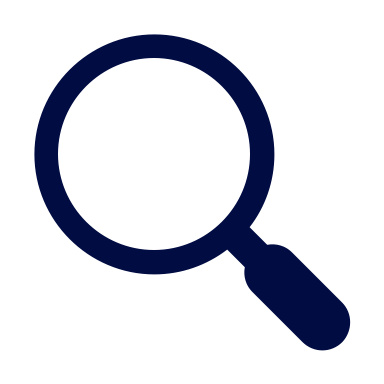 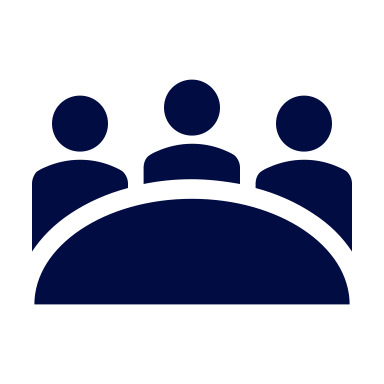 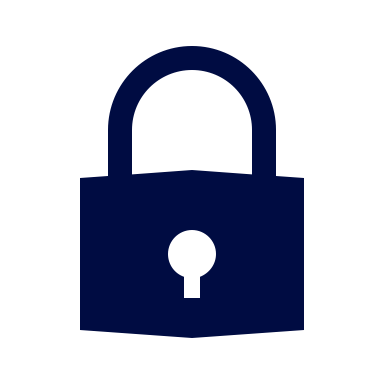 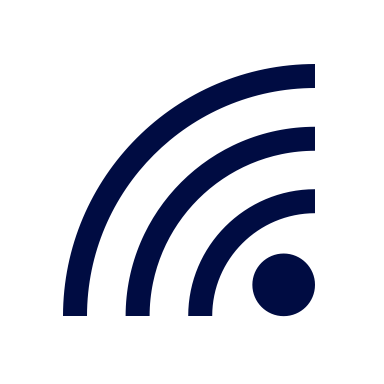 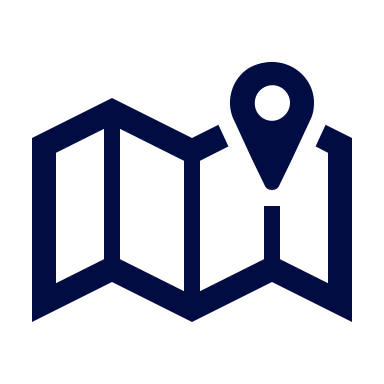 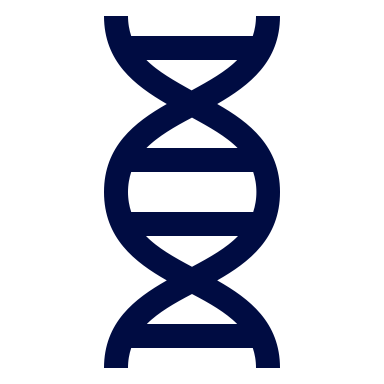 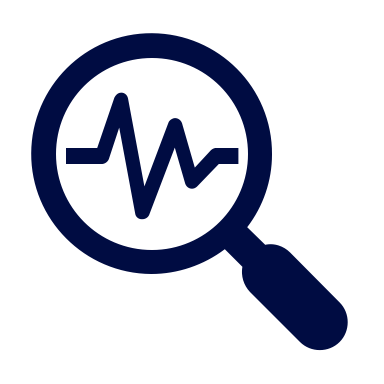 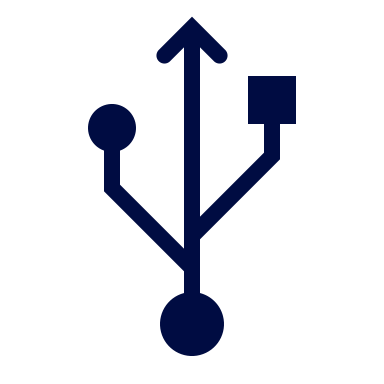 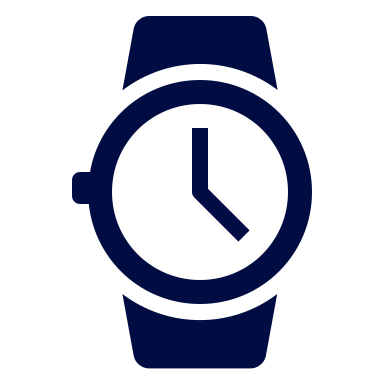 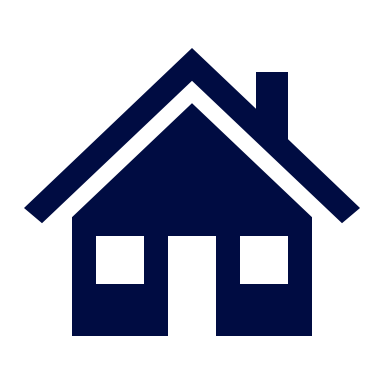 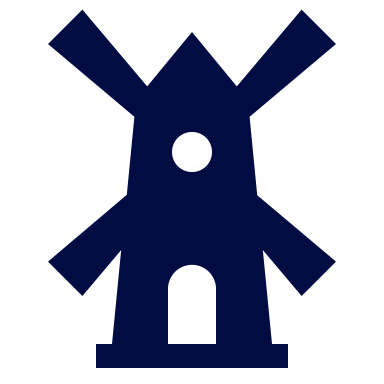 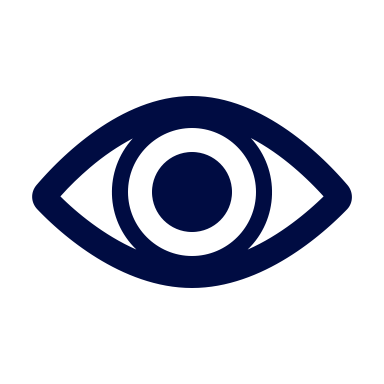 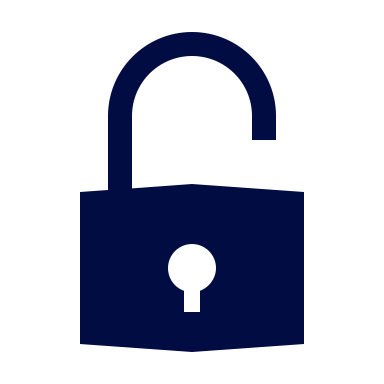 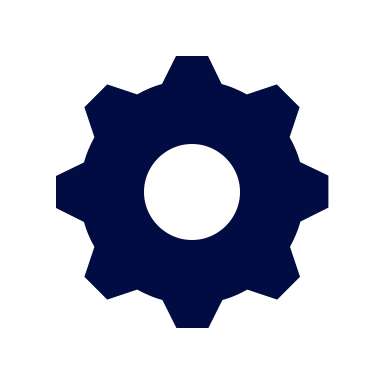 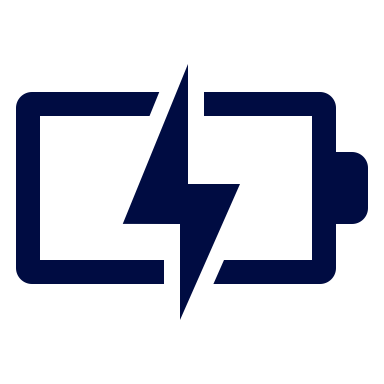 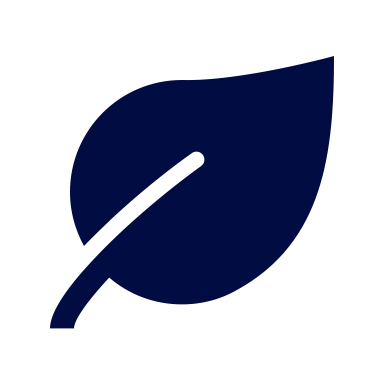 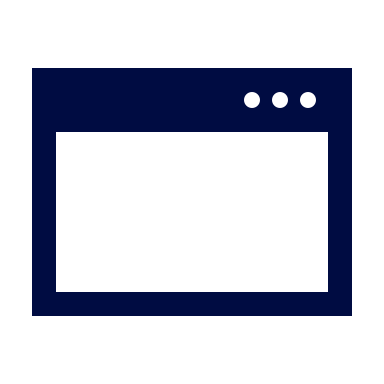 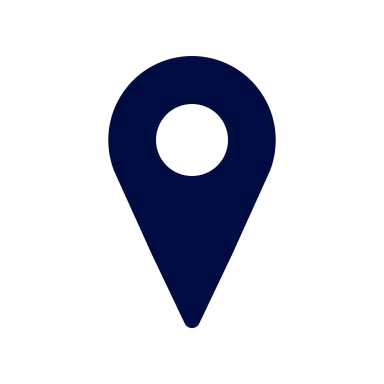 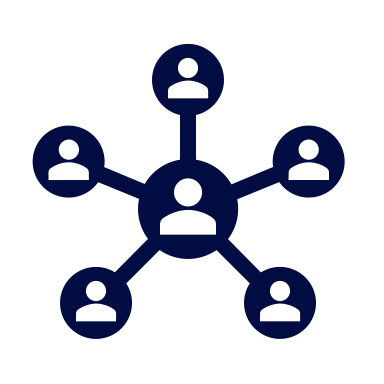 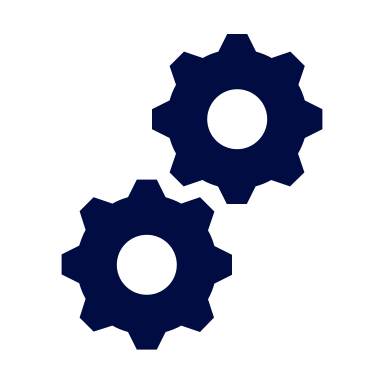 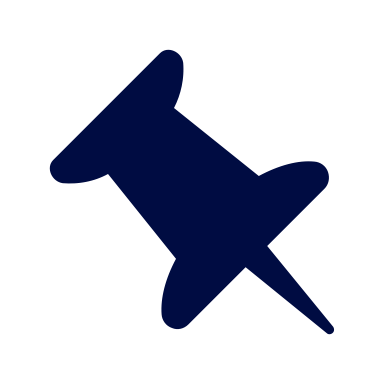 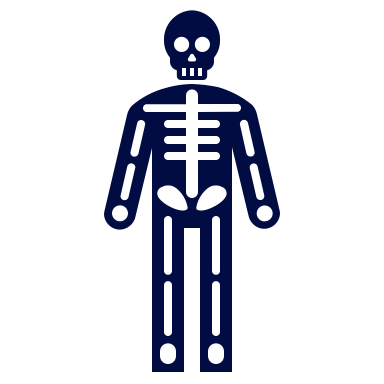 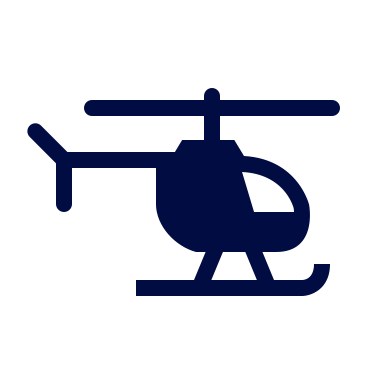 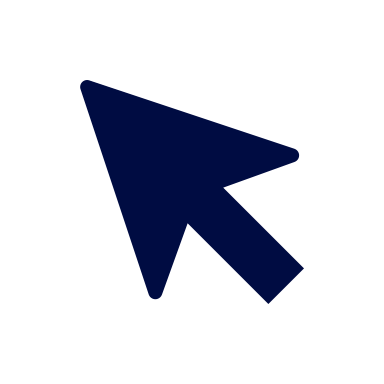 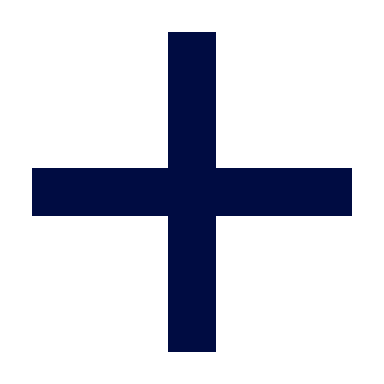 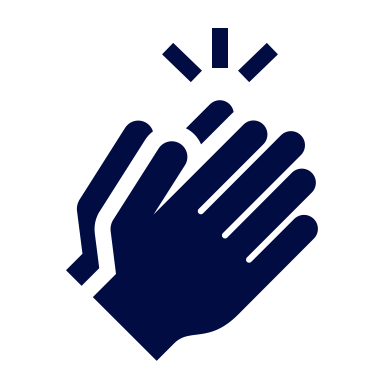 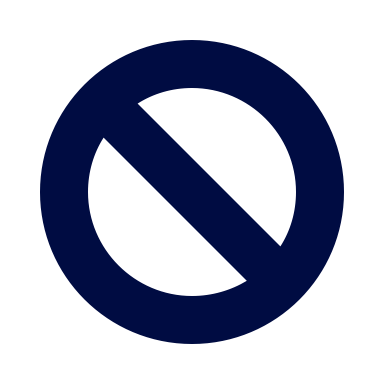 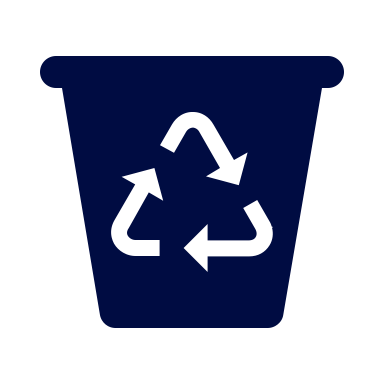 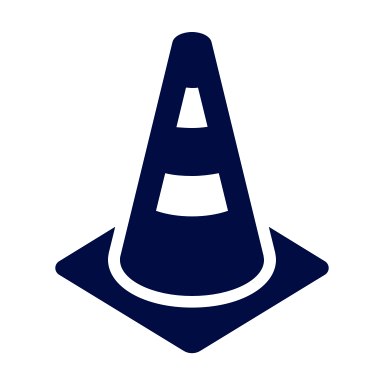 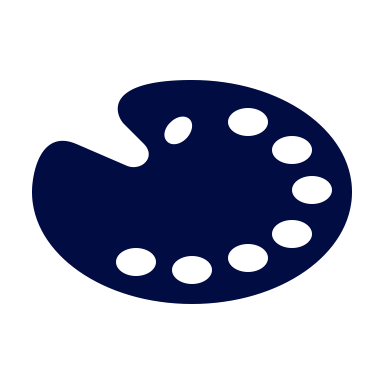 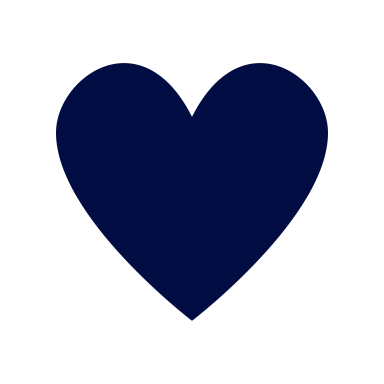 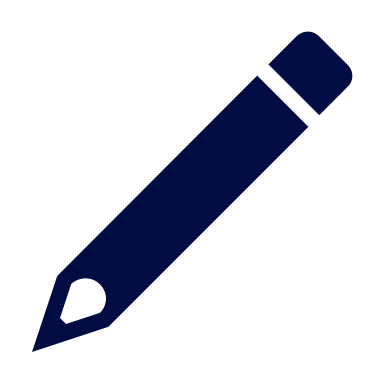 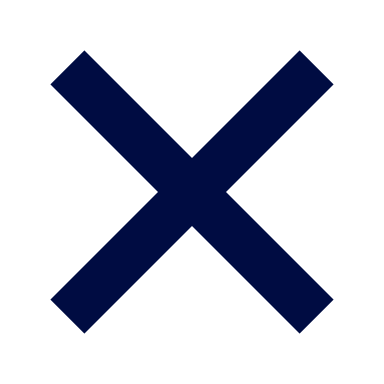 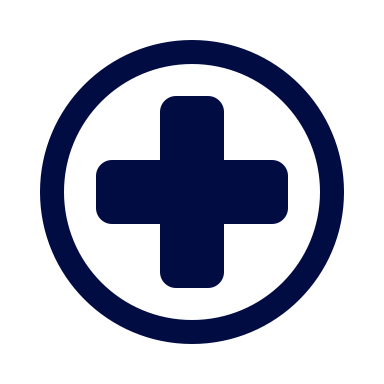 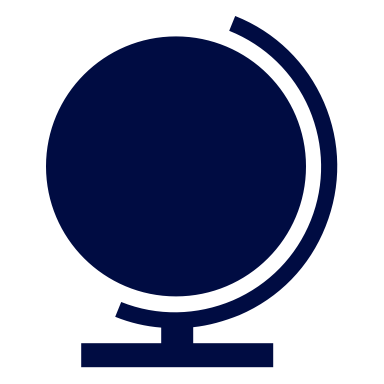 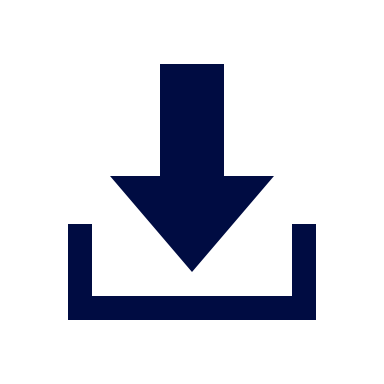 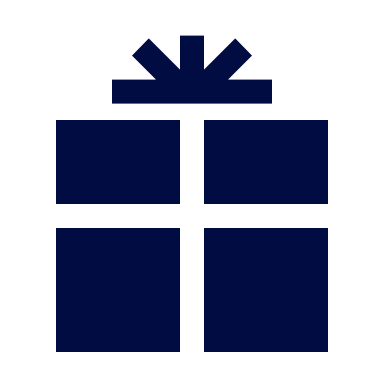 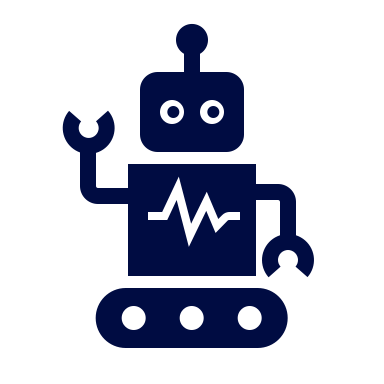 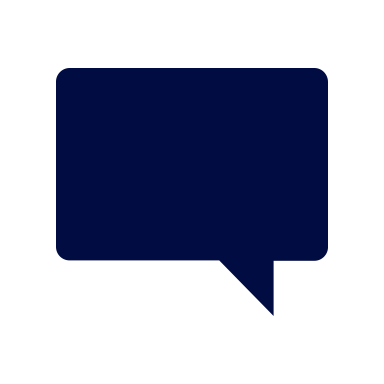 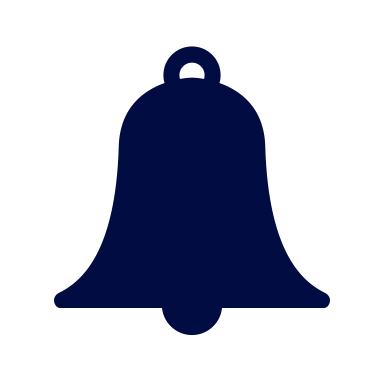 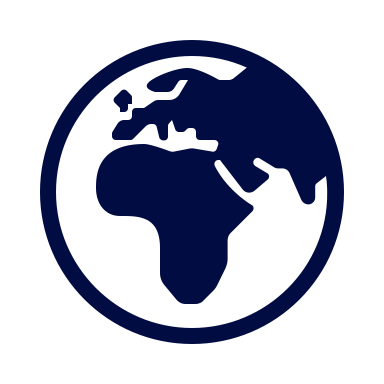 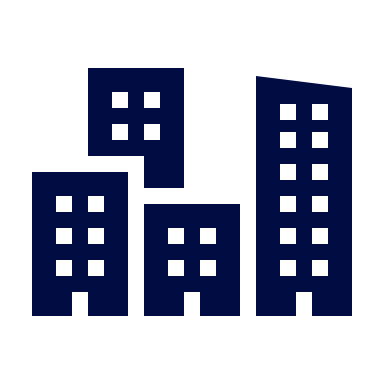 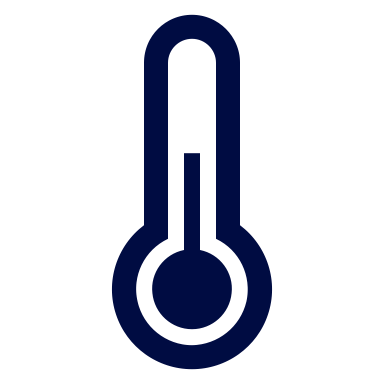 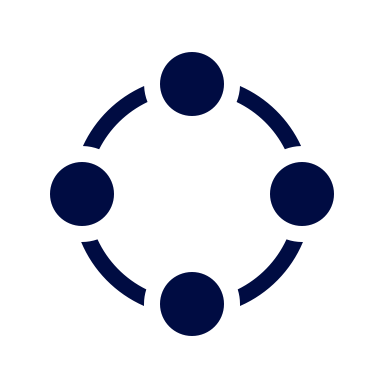 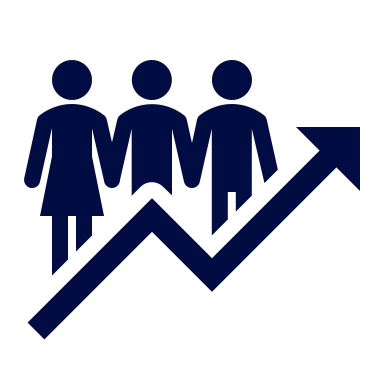 Icons
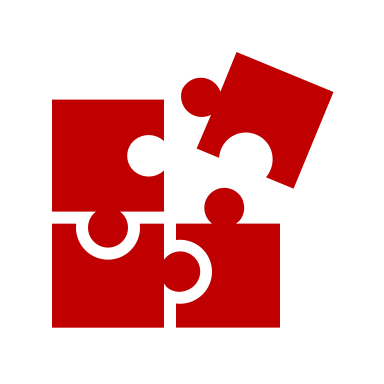 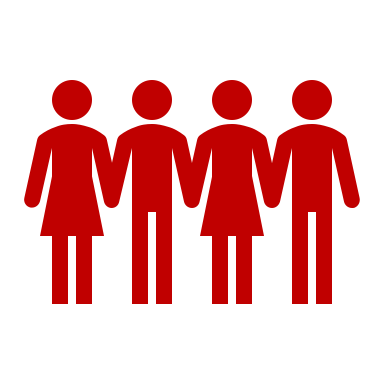 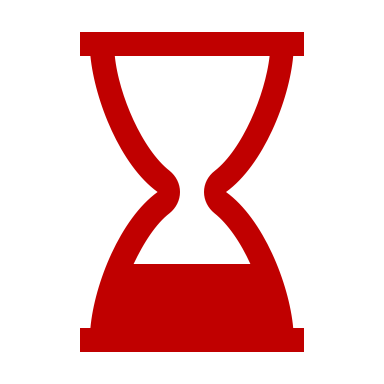 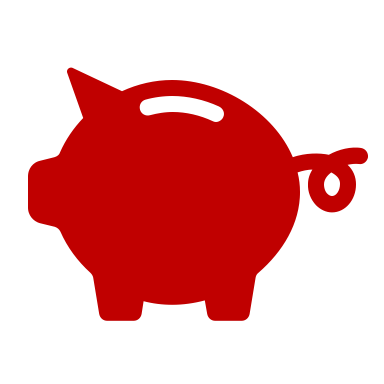 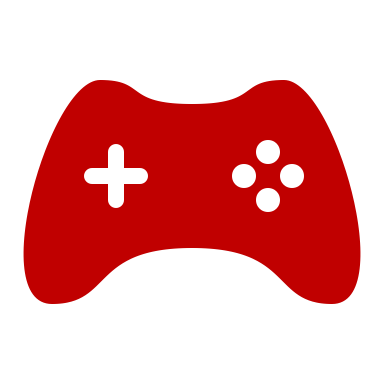 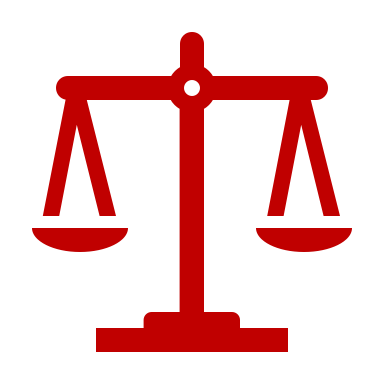 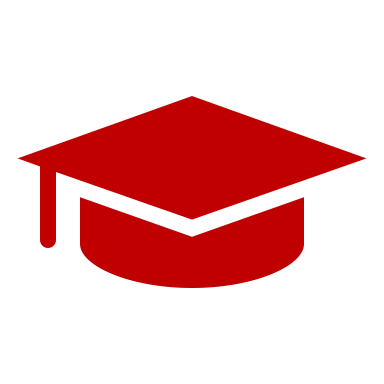 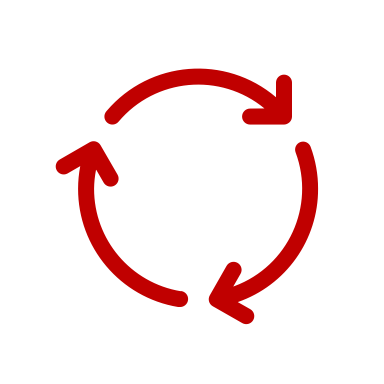 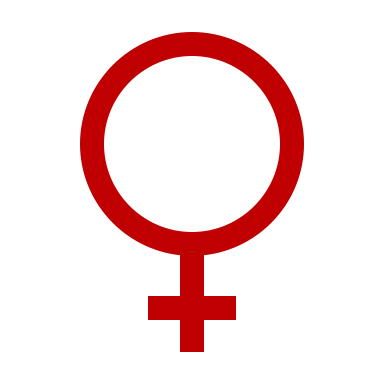 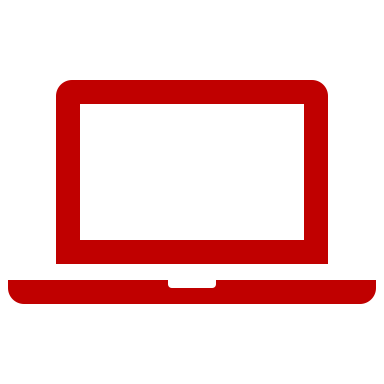 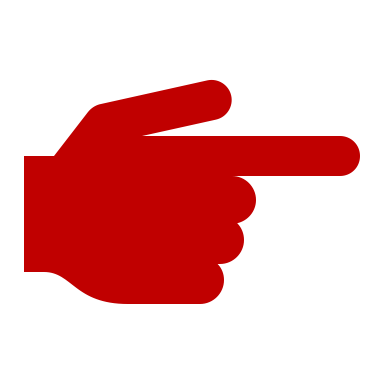 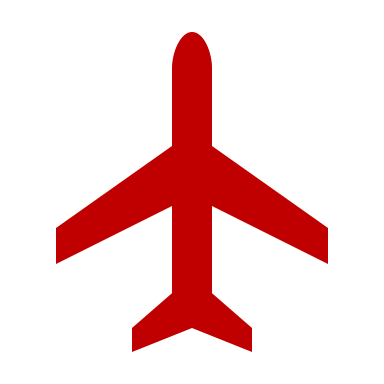 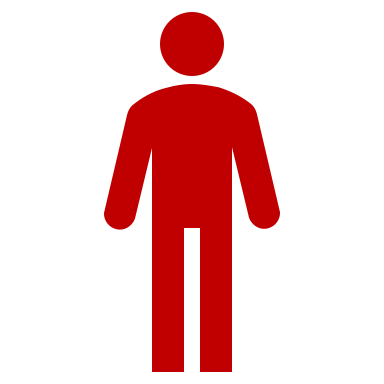 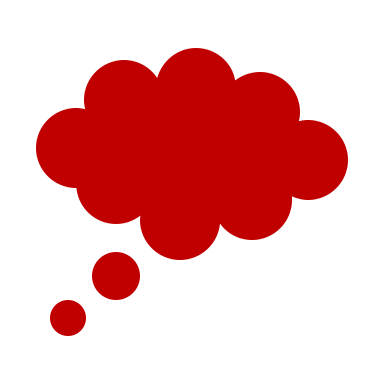 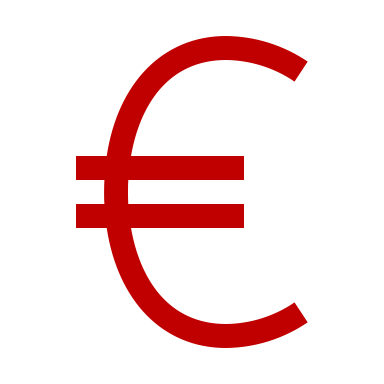 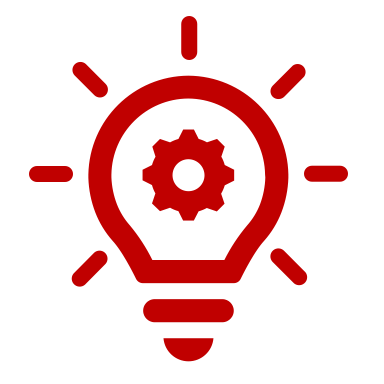 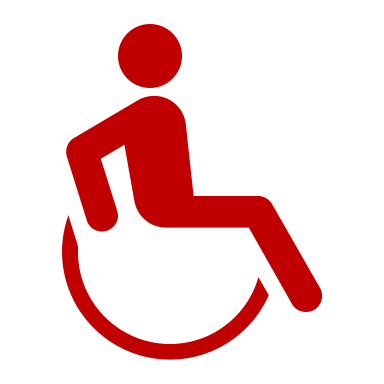 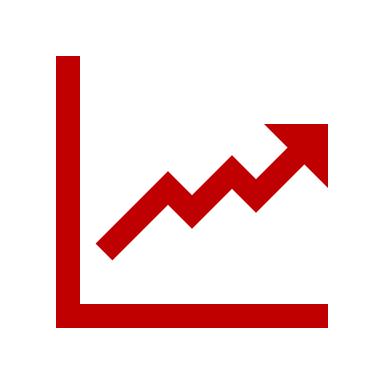 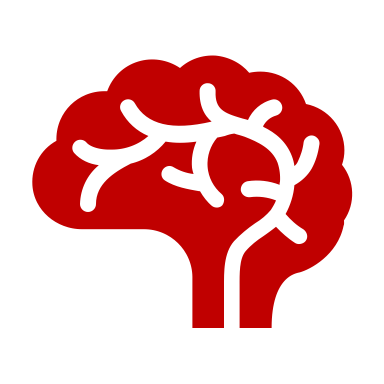 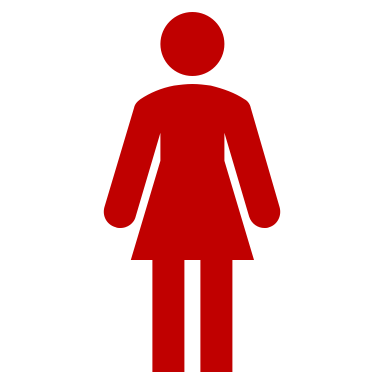 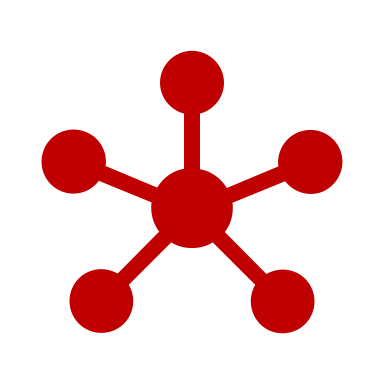 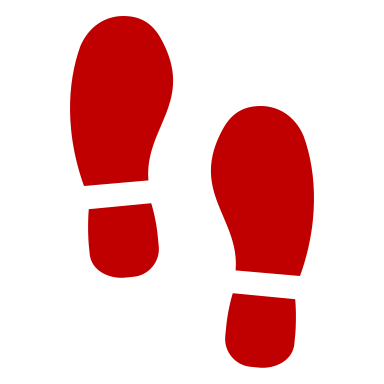 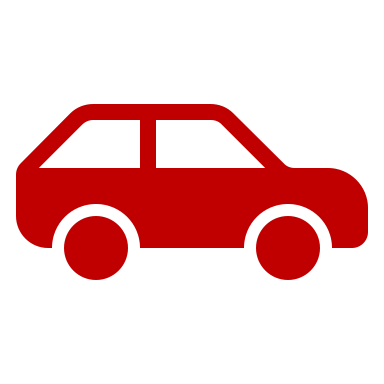 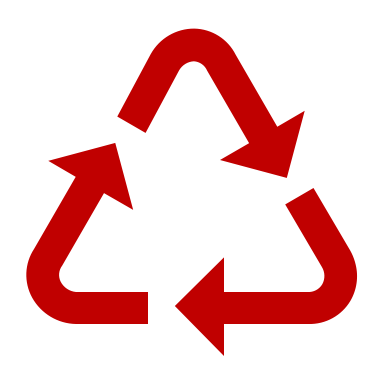 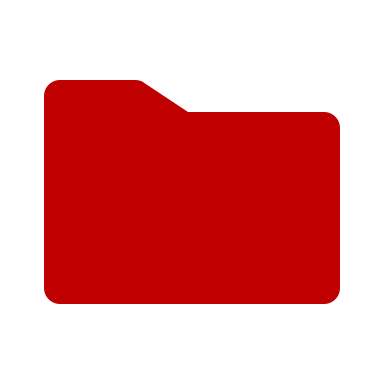 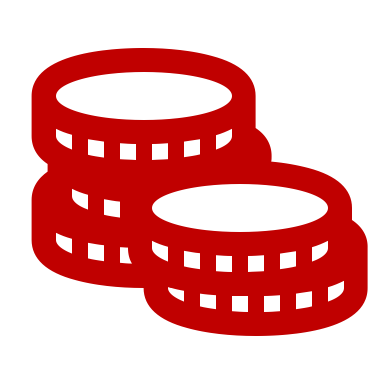 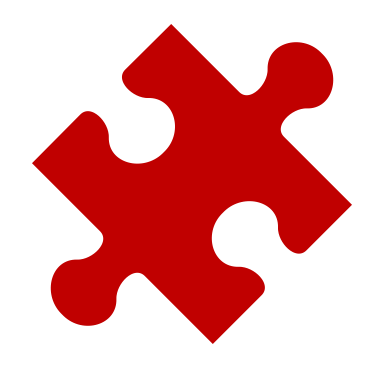 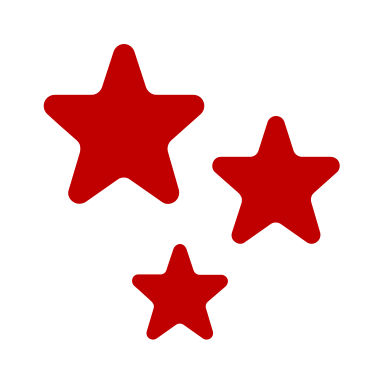 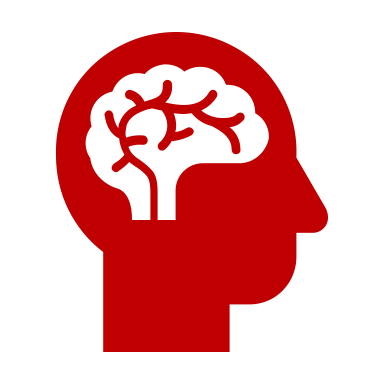 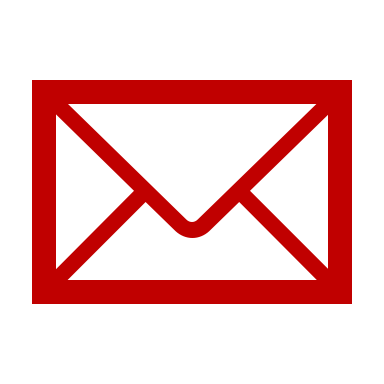 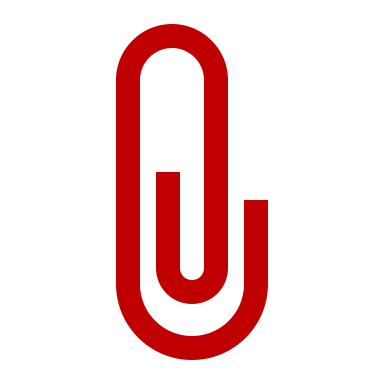 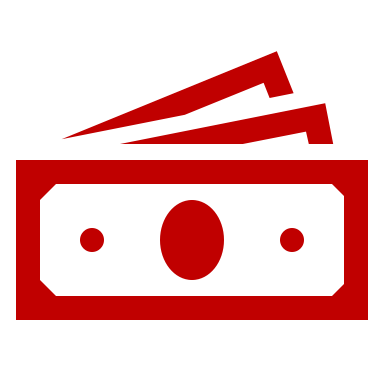 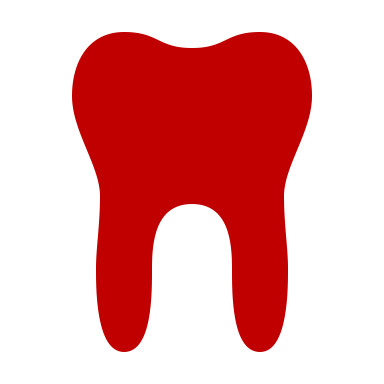 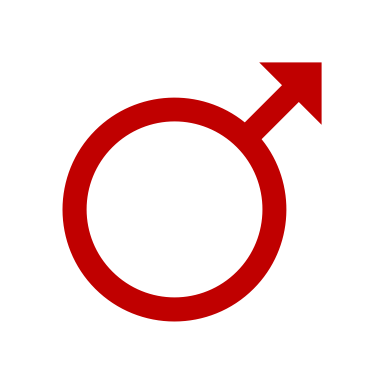 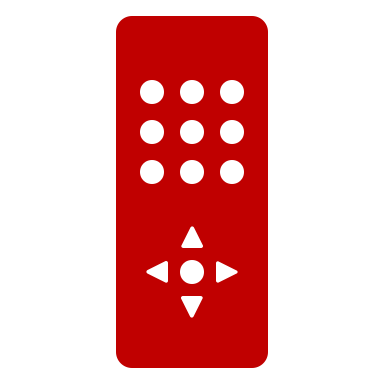 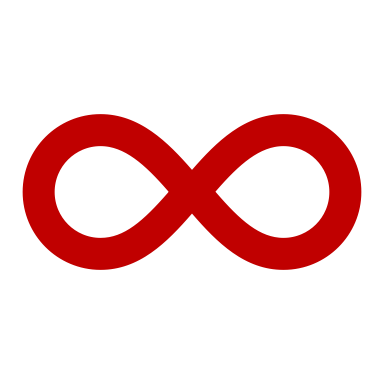 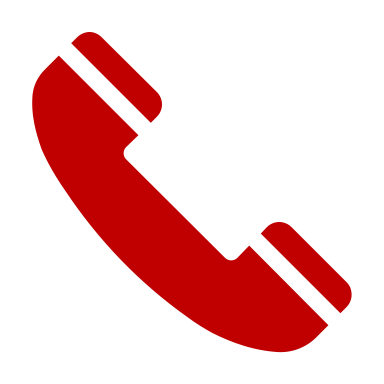 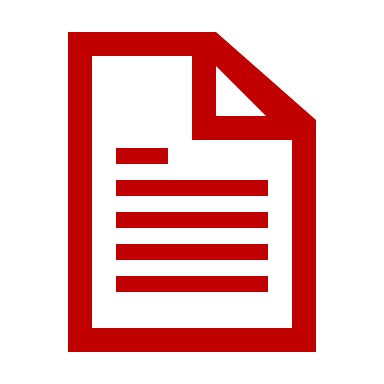 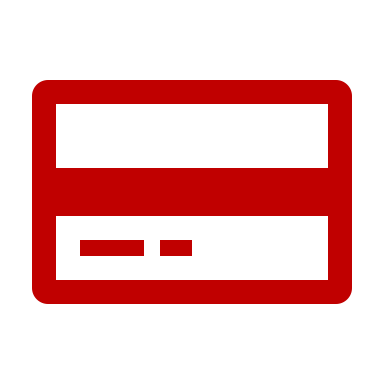 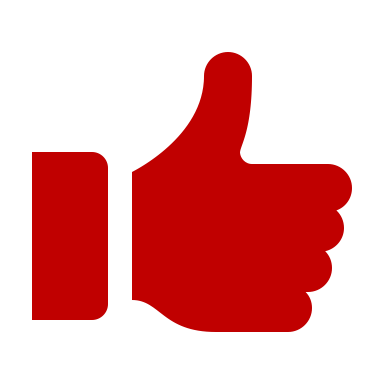 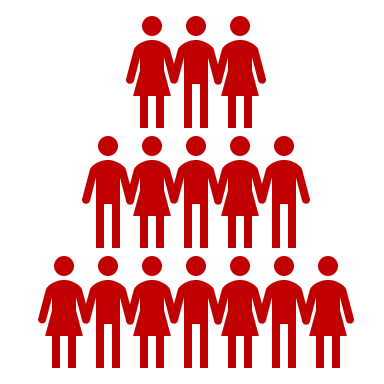 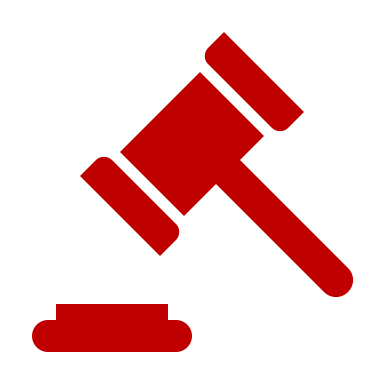 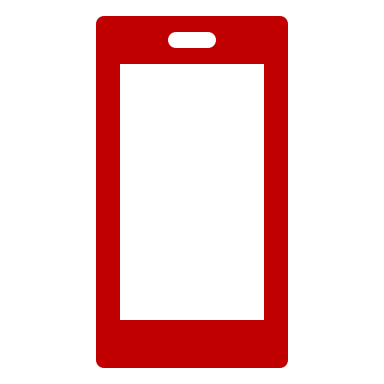 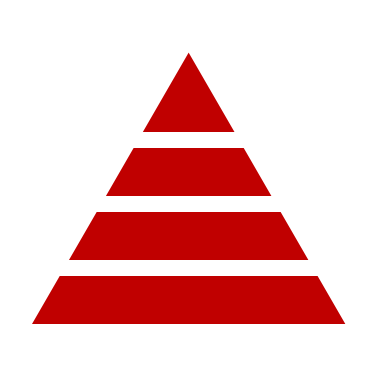 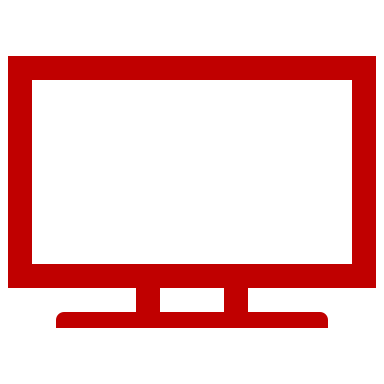